МУЗИКА ЕПОХИ ВІДРОДЖЕННЯ
Межі та загальна характеристика
Епоха Відродження – ХІV – ХVІ  ст.
Риси
Епоха формування націй
Демократизація музичного мистецтва (сміливіше звертання до народно-пісенної творчості)
Зміна у професійній галузі співвідношення церковної музики та світської
Звертання до народно-пісенних витоків сприяло поширенню музики багатоголосного складу
Формування нової галузі професійного мистецтва – інструментальної музики
Успіхи музично-теоретичної думки
Філіп де Вітрі – автор трактату «Ars nova»; 
змінив: 1. систему музичної нотації
2. систему ритміки
Дж. Царліно  - створив науку про гармонію
Г. Глареан         - створив вчення про мелодію
Зародження опери
1573 р. Флорентийська камерата  - гурток філософів-гуманістів. Мета  - спільне обговорення давньогрецької музики та засобів її втілення у сучасній італійській музиці.

Розвиток опера отримала вже за межами епохи Відродження.
Світські жанри епохи Відродження
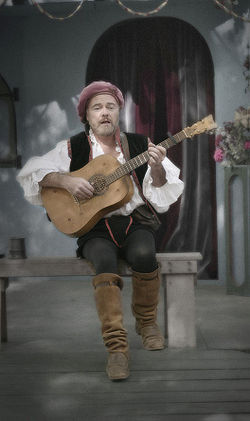 Вокальна творчість на першому місці
Жанри: -Фротолла, Виланелла Мадригал
Види мадригалів:
                             Хроматичний мадригал
                             Декламаційний мадригал
                             Мадригальна комедія
   Мадригали підготували грунт для  опери